“Not Having my Own Righteousness”
Paul’s Dilemma
Throughout Paul’s ministry he was dealing with people who were trying to save themselves.  This is the essence of all false religion. “By contemplating and worshiping their own conceptions, the heathen had lost a knowledge of God, and had become more and more corrupt. So it was with Israel. The principle that man can save himself by his own works lay at the foundation of every heathen religion; it had now become the principle of the Jewish religion. Satan had implanted this principle. Wherever it is held, men have no barrier against sin.”  DA, pg. 35
The Perpetuity of the Law
Paul understood that the law was eternal and was the standard of all behavior.  He knew that the law was not voided by Christ’s death, but was rather exalted as the great standard of all righteousness for all time. Paul’s burden was to show that while the law was unchangeable, the only way whereby a person could be forgiven for breaking it was by faith in Christ. “In whom we have redemption through his blood, the forgiveness of sins, according to the riches of his grace;”  Ephesians 1:7
Obedience is by Faith
Paul also realized that it was  impossible for a person to keep God’s law in their own strength.  For an impure man or woman to keep a perfect law by themselves is impossible.  Thus, Paul taught that obedience to God’s law could only happen through faith in Jesus Christ.  “Seeing it is one God, which shall justify the circumcision by faith, and uncircumcision through faith. Do we then make void the law through faith? God forbid: yea, we establish the law.”  Romans 3:30,31
Righteousness by Faith
“The birth of a son to Zacharias, like the birth of the child of Abraham, and that of Mary, was to teach a great spiritual truth, a truth that we are slow to learn and ready to forget. In ourselves we are incapable of doing any good thing; but that which we cannot do will be wrought by the power of God in every submissive and believing soul. It was through faith that the child of promise was given. It is through faith that spiritual life is begotten, and we are enabled to do the works of righteousness.”  DA, pg. 98
Rejoicing in Christ!
“For we are the circumcision, which worship God in the spirit, and rejoice in Christ Jesus, and have no confidence in the flesh.”  Phil. 3:3
Look at What I have done!!
“Though I might also have confidence in the flesh. If any other man thinketh that he hath whereof he might trust in the flesh, I more: Circumcised the eighth day, of the stock of Israel, of the tribe of Benjamin, an Hebrew of the Hebrews; as touching the law, a Pharisee; Concerning zeal, persecuting the church; touching the righteousness which is in the law, blameless. But what things were gain to me, those I counted loss for Christ.”  Phil. 3:4-7
Paul’s Grocery List of Good Deeds!
1. Circumcised the 8th day.
2. an Israelite.
3. the tribe of Benjamin
4. An Hebrew of Hebrews.
5. touching the law, a Pharisee.  How does a Pharisee touch the law?
6. persecuted the church.
7. touching the law -- blameless
“The righteousness that before he [Paul] had thought worth so much was now worthless in his sight. His own righteousness was unrighteousness. The deep longing of his soul was, “That I may know him, and the power of his resurrection, and the fellowship of his sufferings, being made conformable unto his death.” 7 BC., pg. 905
Pharisees and the law!
“The same danger still exists. Many take it for granted that they are Christians, simply because they subscribe to certain theological tenets. But they have not brought the truth into practical life. They have not believed and loved it, therefore they have not received the power and grace that come through sanctification of the truth. Men may profess faith in the truth; but if it does not make them sincere, kind, patient, forbearing, heavenly-minded, it is a curse to its possessors, and through their influence it is a curse to the world. The righteousness which Christ taught is conformity of heart and life to the revealed will of God. Sinful men can become righteous only as they have faith in God and maintain a vital connection with Him. Then true godliness will elevate the thoughts and ennoble the life. Then the external forms of religion accord with the Christian's internal purity.”  DA, pg. 310
Pharisaical Righteousness
The rabbis counted their righteousness a passport to heaven; but Jesus declared it to be insufficient and unworthy. External ceremonies and a theoretical knowledge of truth constituted Pharisaical righteousness. The rabbis claimed to be holy through their own efforts in keeping the law; but their works had divorced righteousness from religion. While they were punctilious in ritual observances, their lives were immoral and debased. Their so-called righteousness could never enter the kingdom of heaven. The greatest deception of the human mind in Christ's day was that a mere assent to the truth constitutes righteousness. In all human experience a theoretical knowledge of the truth has been proved to be insufficient for the saving of the soul. It does not bring forth the fruits of righteousness. A jealous regard for what is termed theological truth often accompanies a hatred of genuine truth as made manifest in life. The darkest chapters of history are burdened with the record of crimes committed by bigoted religionists. The Pharisees claimed to be children of Abraham, and boasted of their possession of the oracles of God; yet these advantages did not preserve them from selfishness, malignity, greed for gain, and the basest hypocrisy. They thought themselves the greatest religionists of the world, but their so-called orthodoxy led them to crucify the Lord of glory.” DA, pg. 309
Which One is our Ticket?
Which one of these things is our ticket to heaven? After crucifying the Lord of glory, the Adventists ran home to keep the Sabbath!  Is there something wrong with that picture?  
“Then led they Jesus from Caiaphas unto the hall of judgment: and it was early; and they themselves went not into the judgment hall, lest they should be defiled; but that they might eat the passover.”   John 18:28
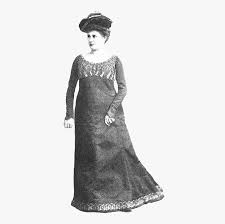 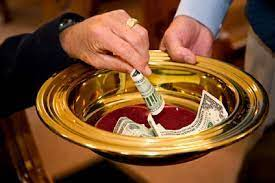 Without Christ, it is Dung!!
“Yea doubtless, and I count all things but loss for the excellency of the knowledge of Christ Jesus my Lord: for whom I have suffered the loss of all things, and do count them but dung, that I may win Christ, And be found in him, not having mine own righteousness, which is of the law, but that which is through the faith of Christ, the righteousness which is of God by faith: That I may know him, and the power of his resurrection, and the fellowship of his sufferings, being made conformable unto his death;”  Philippians 3:8-10
“Men may profess faith in the truth; but if it does not make them sincere, kind, patient, forbearing, heavenly-minded, it is a curse to its possessors, and through their influence it is a curse to the world. The righteousness which Christ taught is conformity of heart and life to the revealed will of God. Sinful men can become righteous only as they have faith in God and maintain a vital connection with Him. Then true godliness will elevate the thoughts and ennoble the life. Then the external forms of religion accord with the Christian's internal purity.”  DA, pg. 310
Christ Within by Faith
Paul didn’t want a religion based on outward acts of goodness that allowed  for anger, impurity, and selfishness.  He wanted a religion where by faith, Christ was making his life clean ad good on the inside.  Paul did not want a law that only touched his outward life; he wanted the law to call hm to purity and holiness within!  This inward life could only come through faith in the righteousness of Jesus!  “The only defense against evil is the indwelling of Christ in the heart through faith in His righteousness.”